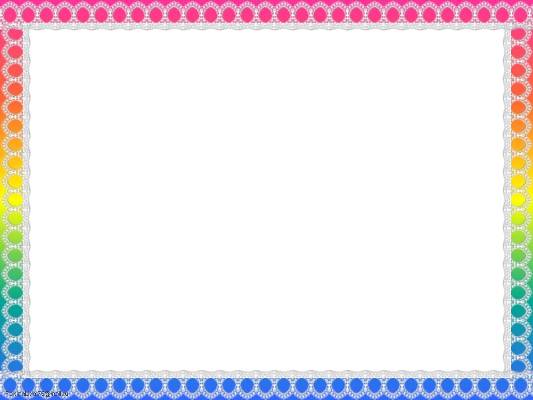 Муниципальное бюджетное дошкольное образовательное учреждение №8 детский сад «Улыбка с.Советское
Семинар – практикум для педагогов«Подготовка детей к обучению грамоте»
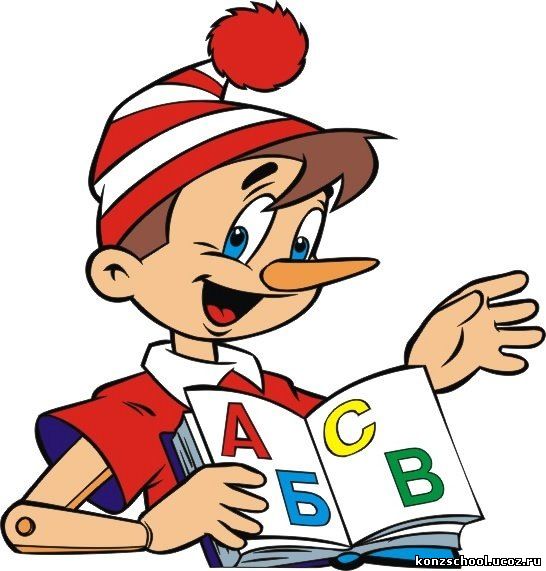 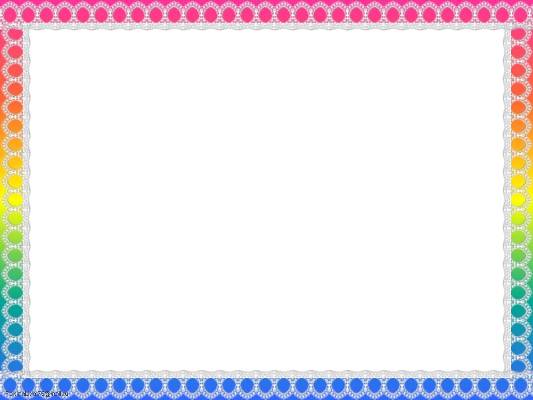 Артикуляционная гимнастика
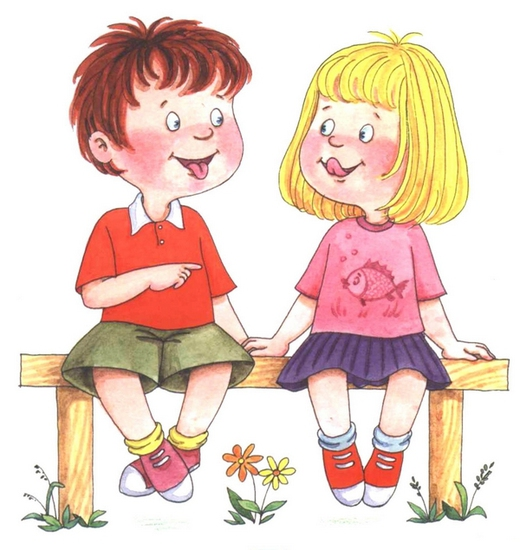 Раз – зевнул в лесу мышонок.
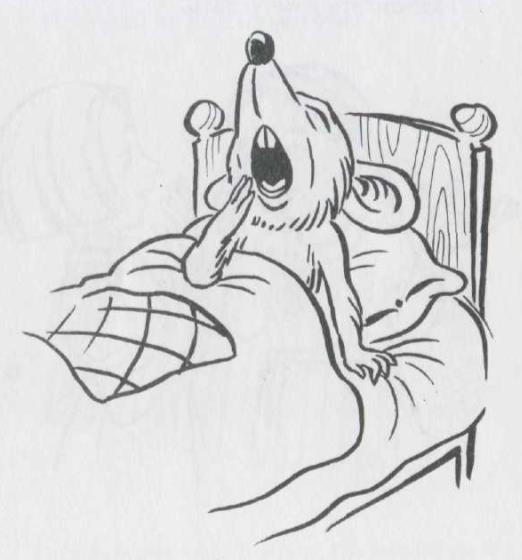 ( Открывать широко рот и закрывать его.)
Два – лакает суп котенок.
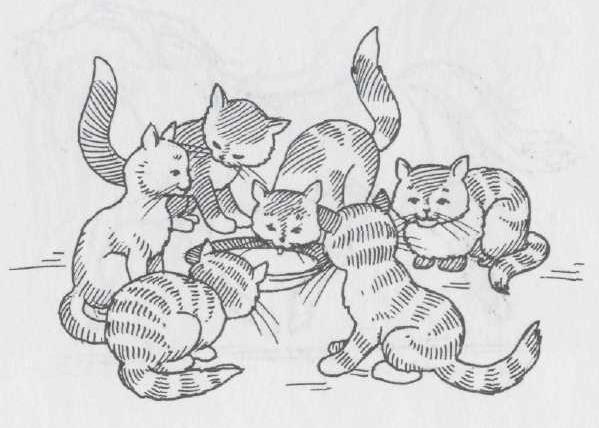 ( Рот открыть. Высунуть широкий язык. Выполнять лакательные движения языком.
Три – лошадка поскакала.
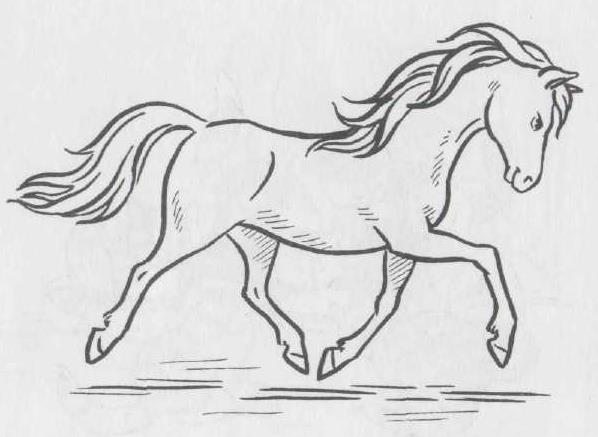 ( Рот держать широко открытым. Улыбнуться. Медленно щелкать языком, присасывая его к небу и отрывая от него. Тянуть подъязычную связку.)
На четыре - постояла.
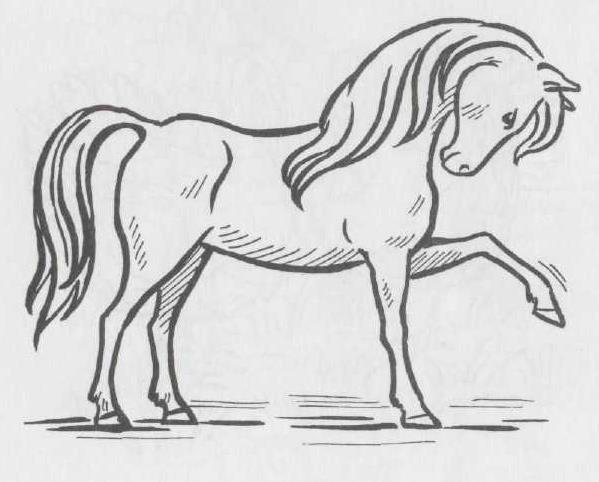 ( Широко открыть рот и улыбнуться. Присосать язык к небу и не открывать его. Тянуть нижнюю челюсть вниз, растягивая подъязычную связку. )
Пять – болтают индюки.
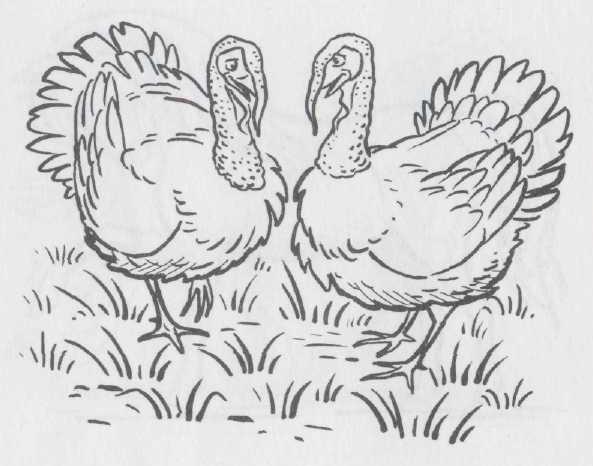 ( Широко открыть рот. «Болтать» языком, проводя им вперед – назад по верхней губе: «бл – бл – бл».)
Шесть – качели у реки.
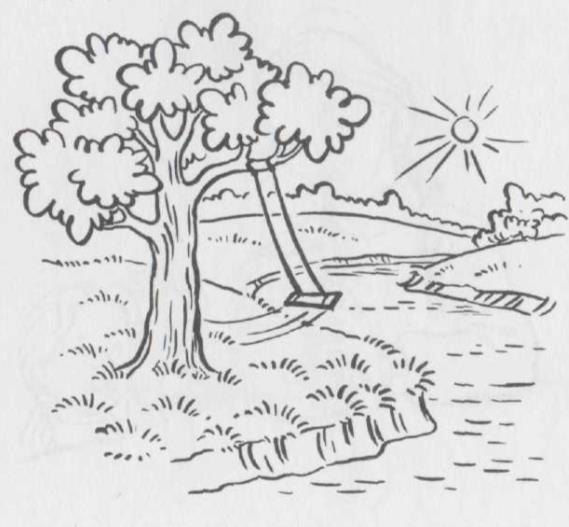 (Открыть рот. Тянуться языком то к носу, то к подбородку. 
Рот не закрывать.)
Семь – варенье мы попросим.
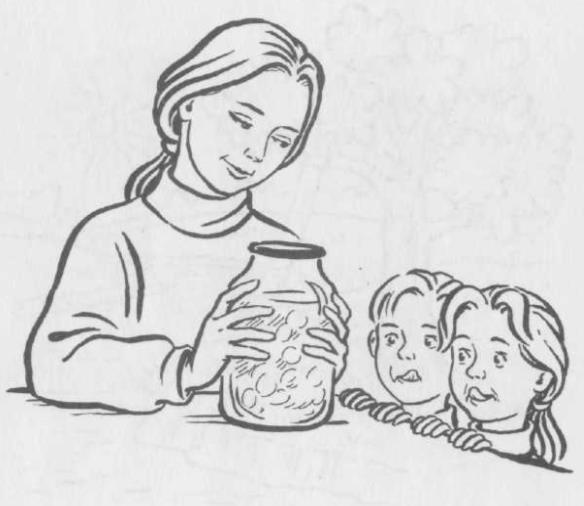 ( Рот открыть, улыбнуться. Широким языком облизать верхнюю губу. При этом стараемся «обнять» языком сразу всю губу и облизать ее, втягивая язык вглубь рта. Рот не закрывать.)
Восемь – мячик мы подбросим.
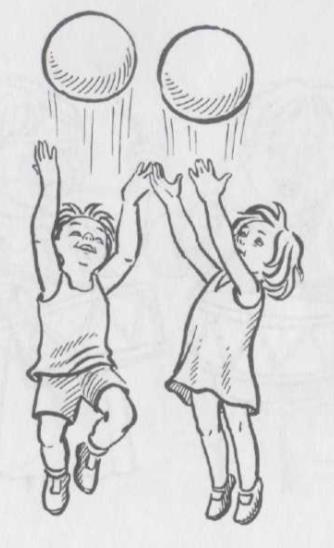 ( Рот открыть. Вытягивать язык вверх, забрасывая его на верхнюю губку.)
Девять – звонко барабаним.
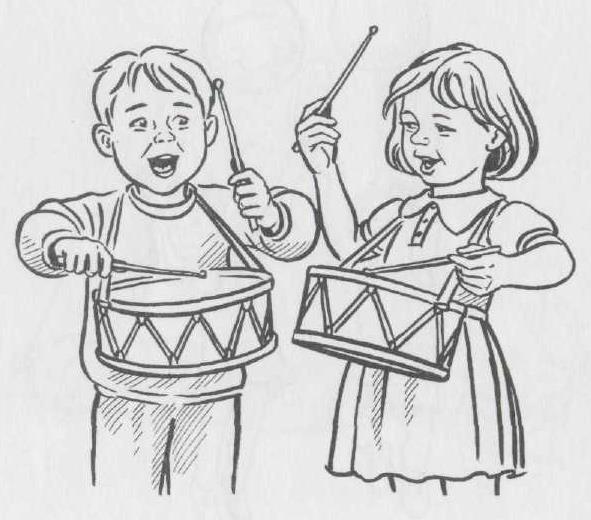 ( Держать рот широко открытым. Стучать языком по внутренней поверхности верхних резцов,  произнося «д – д – д».)
Десять – тихо отдыхаем.
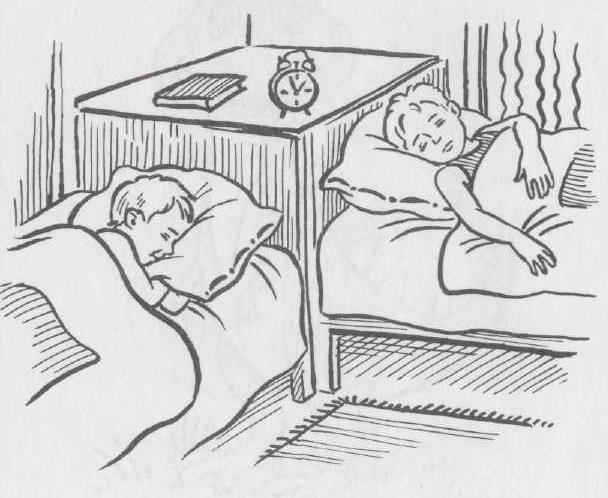 ( Рот закрыть. Язык спокойно лежит во рту.)
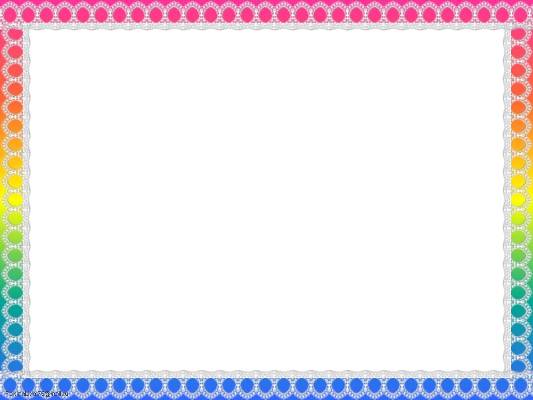 РЕЧЬ
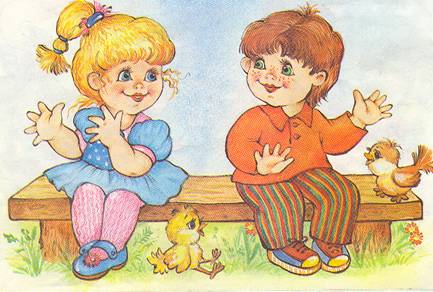 Предложения
Слова
Слог
Звук
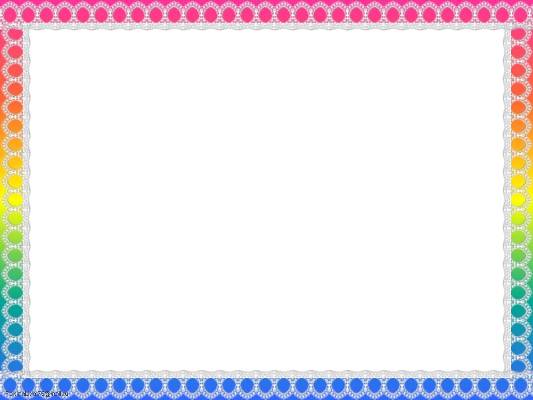 Речь
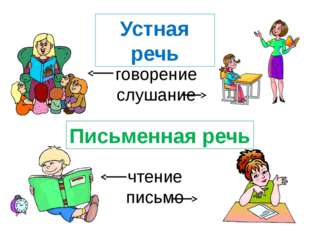 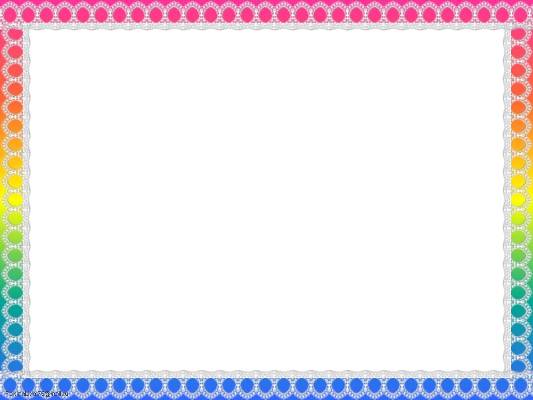 Звуки речи бывают:
гласными
     твёрдыми согласными
     мягкими   согласными
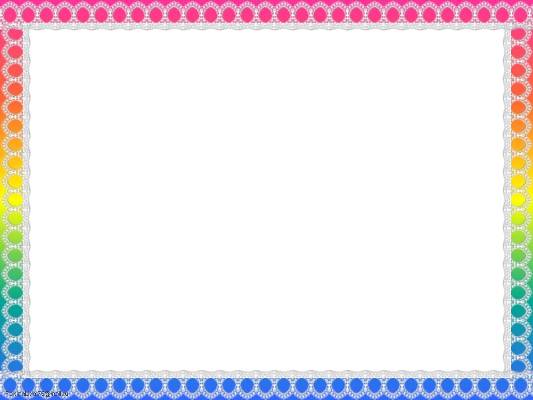 буквы
звуки
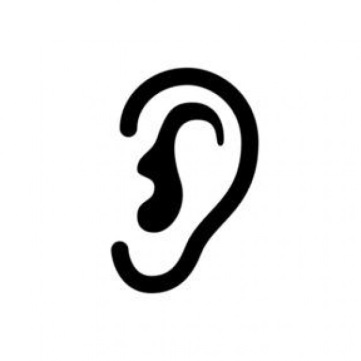 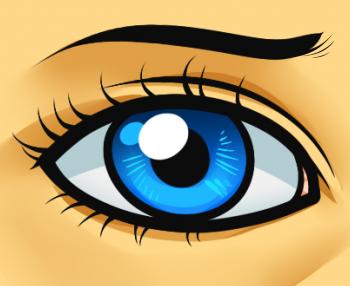 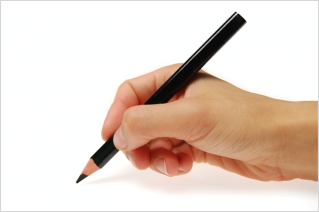 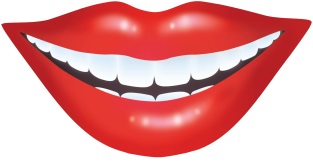 слышим произносим
видим пишем читаем
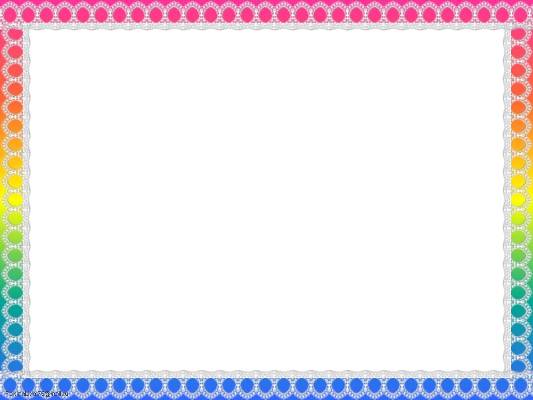 Звуковой анализ слов
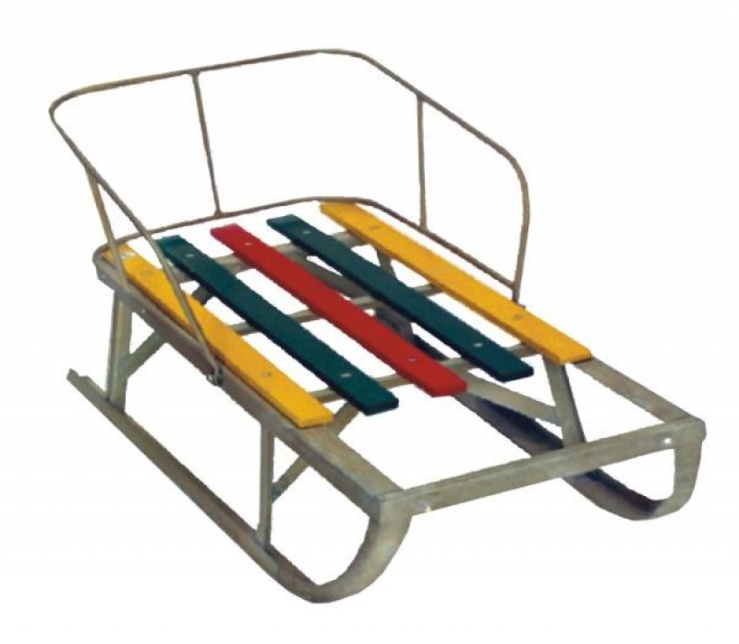 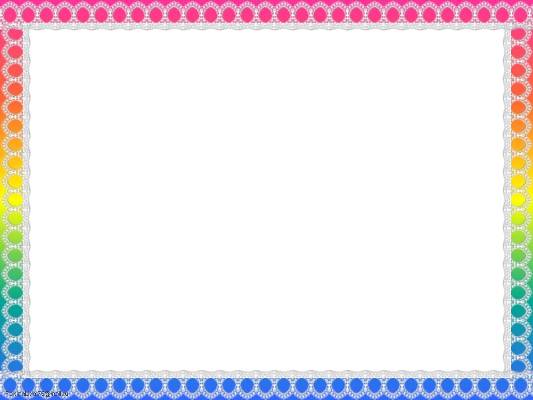 «Придумай слово к схеме»
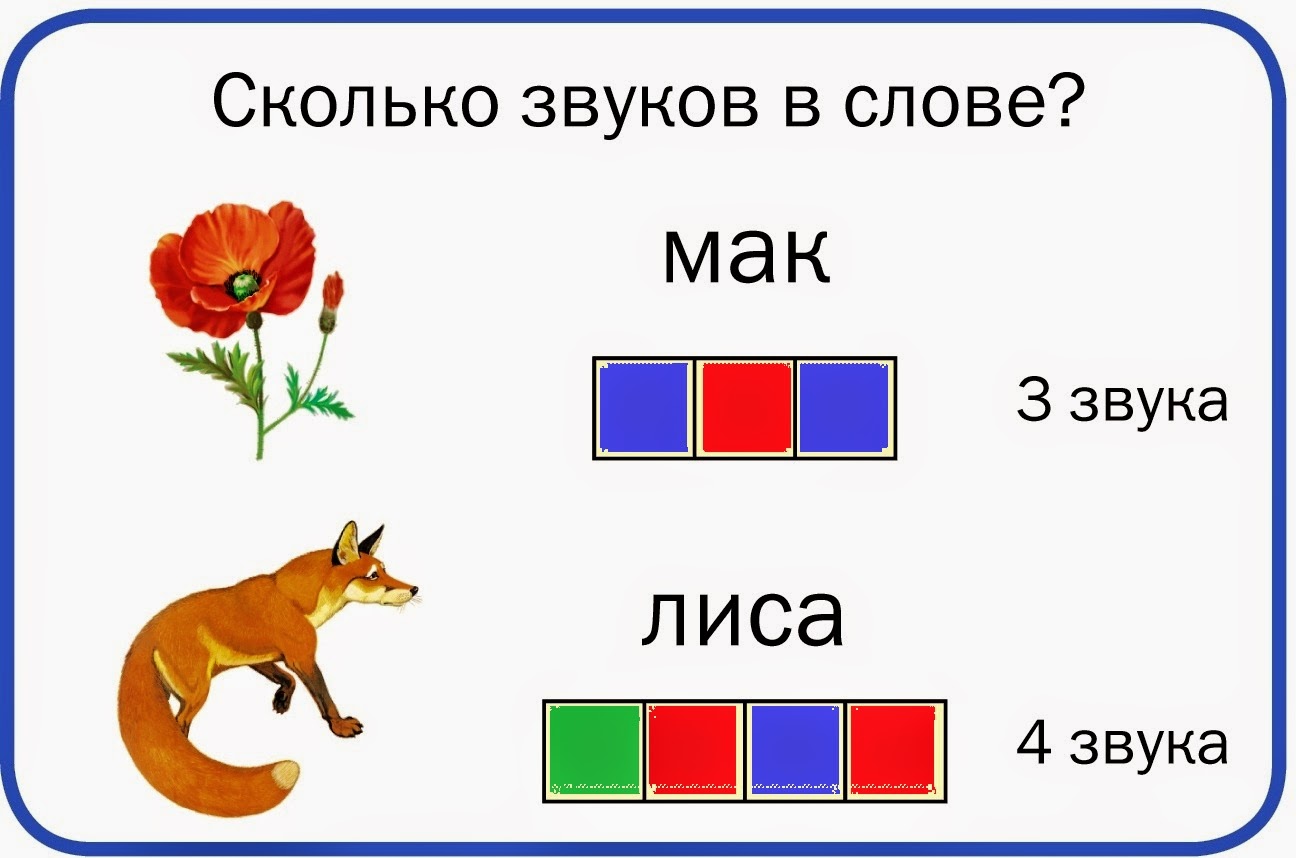 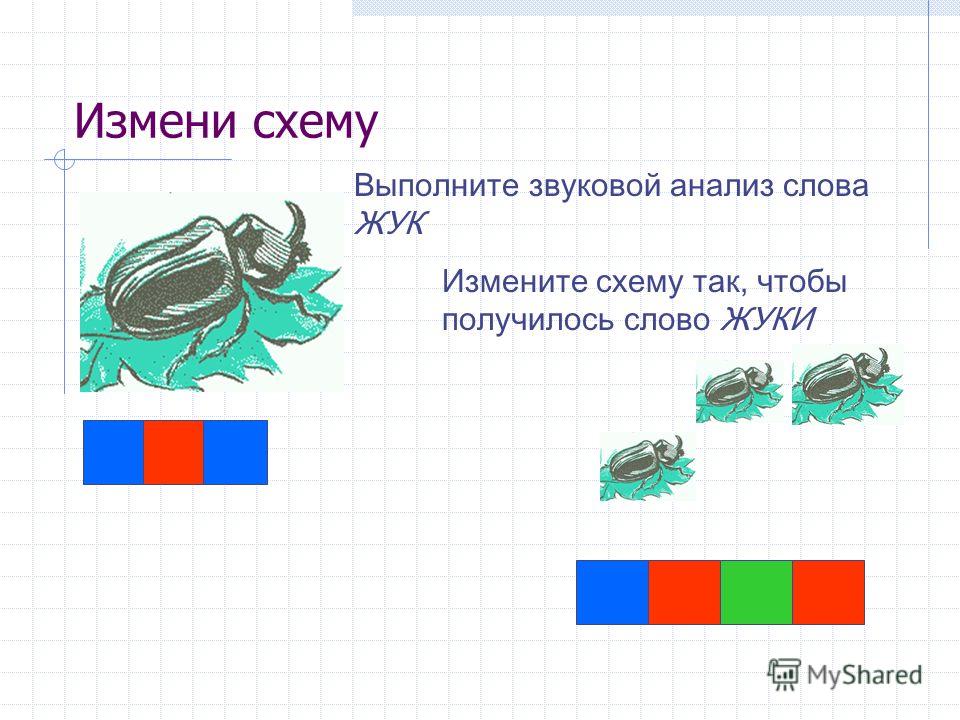 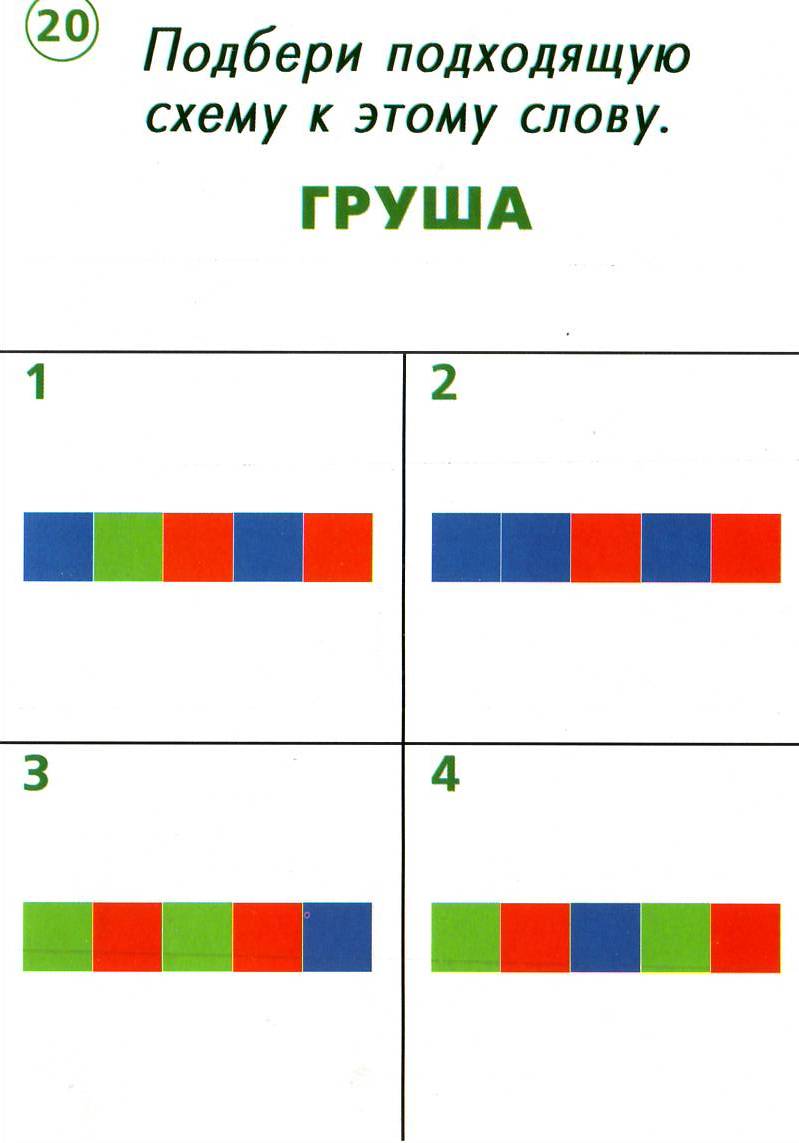 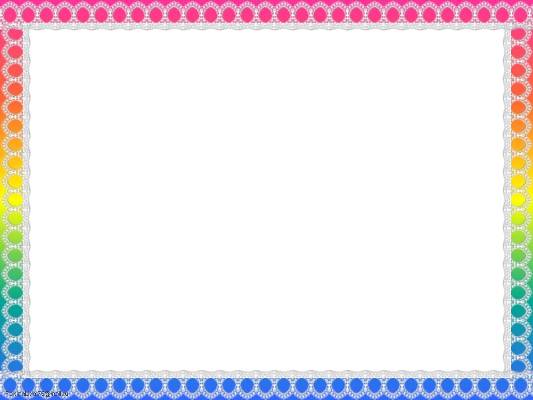 «Новое слово»
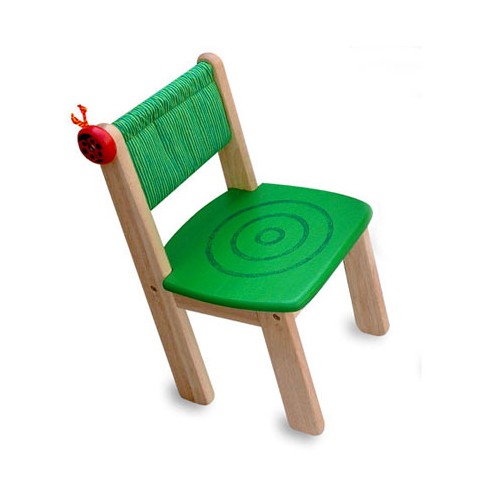 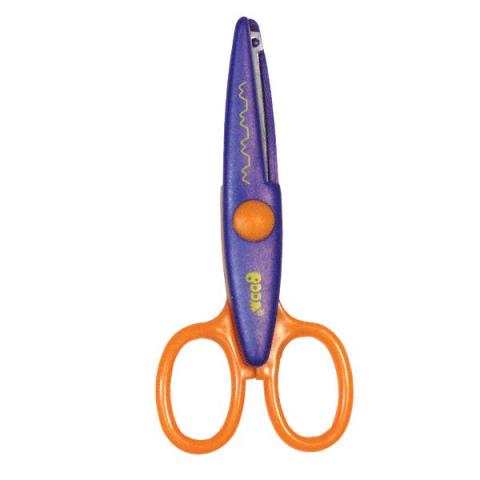 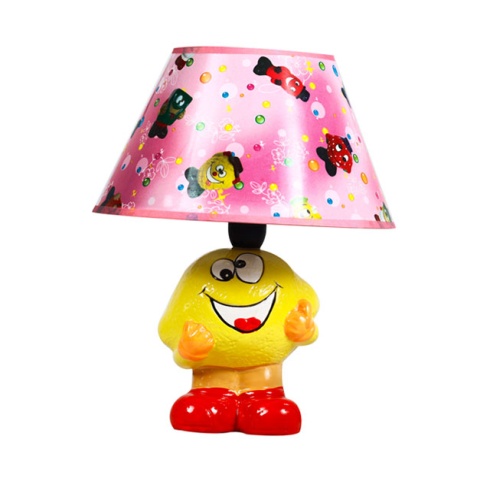 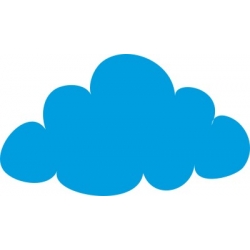 с
о
л
н
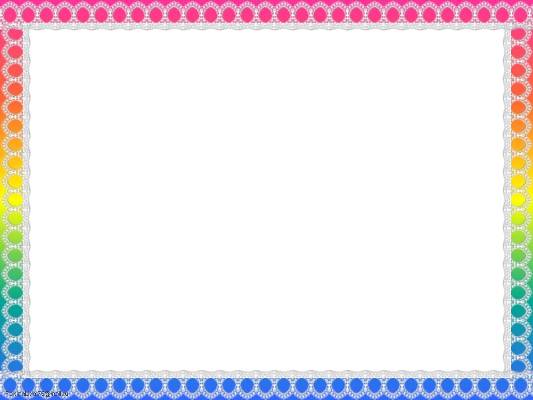 «Новое слово»
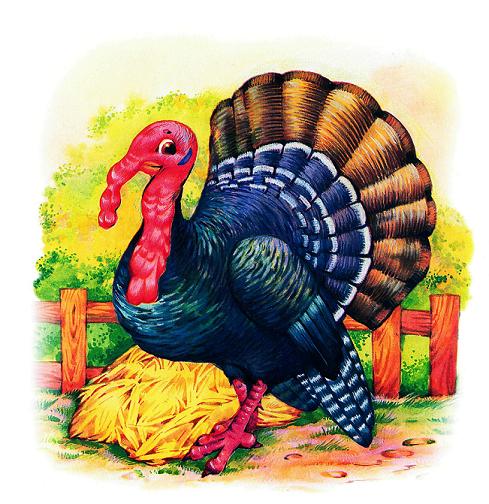 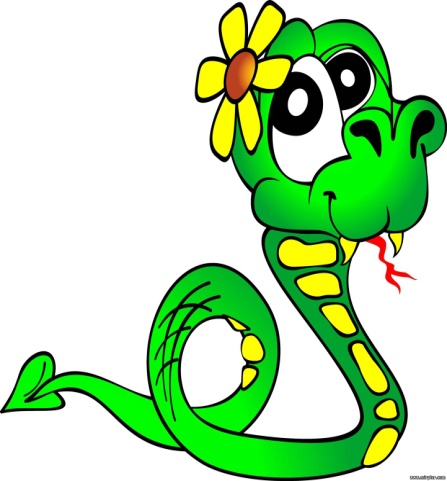 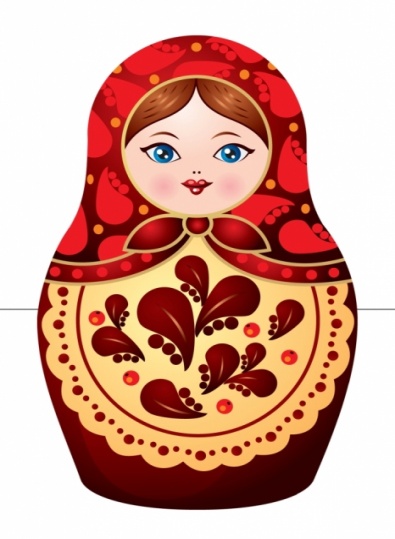 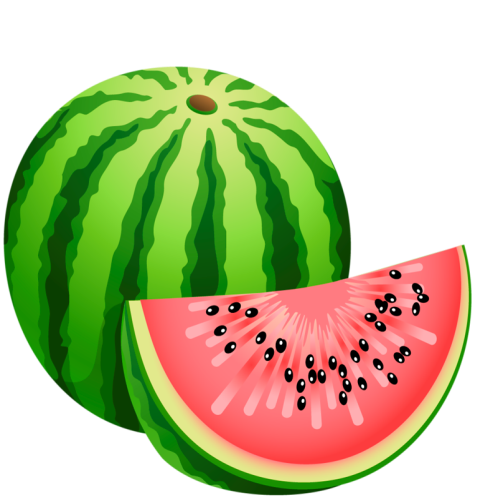 з
м
и
а
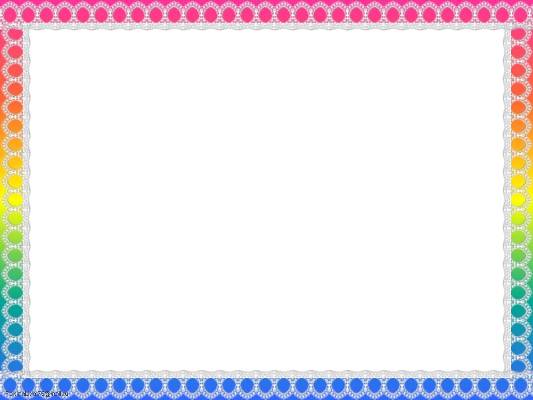 «Слоговое лото» (по первым слогам)
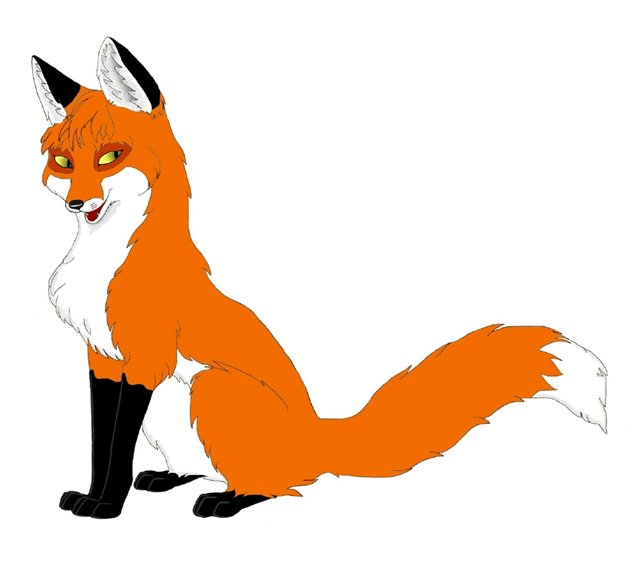 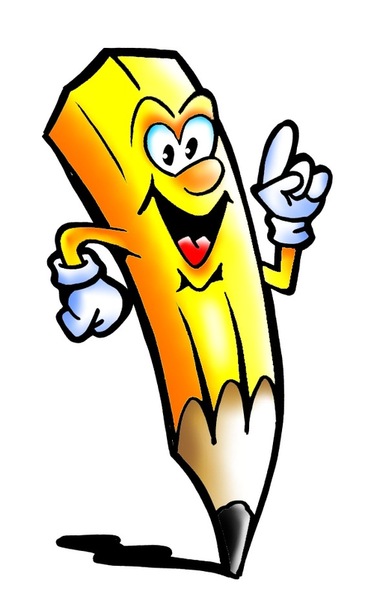 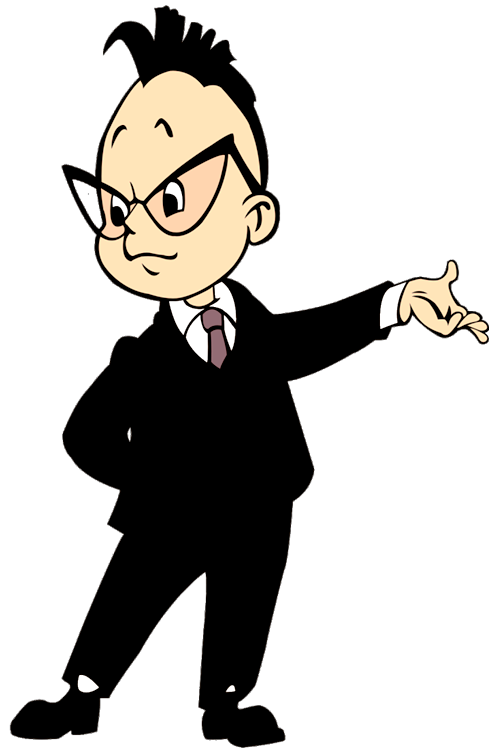 ли
ка
че
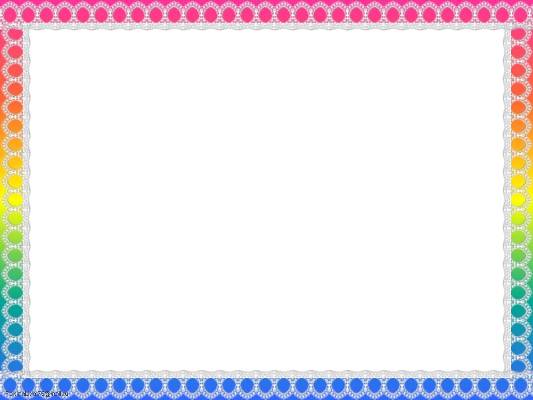 «Слоговое лото» (по вторым слогам)
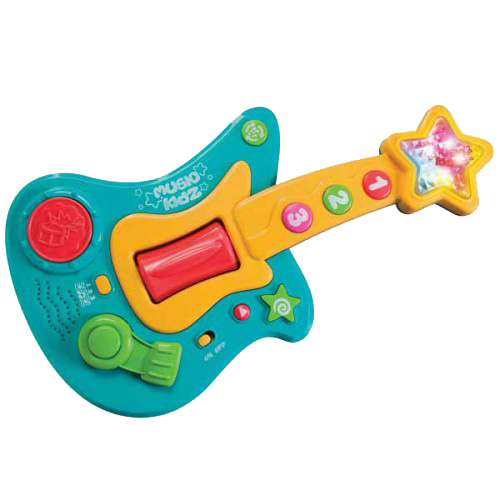 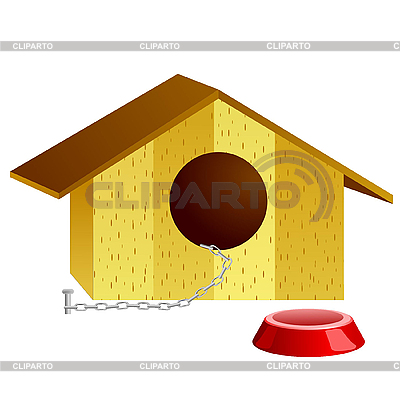 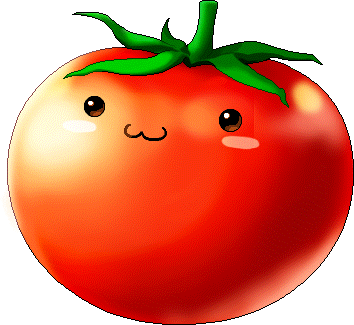 та
ну
ми
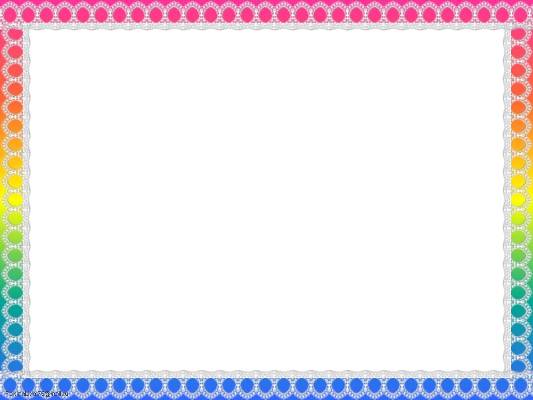 «Слоговое лото» (по последним слогам)
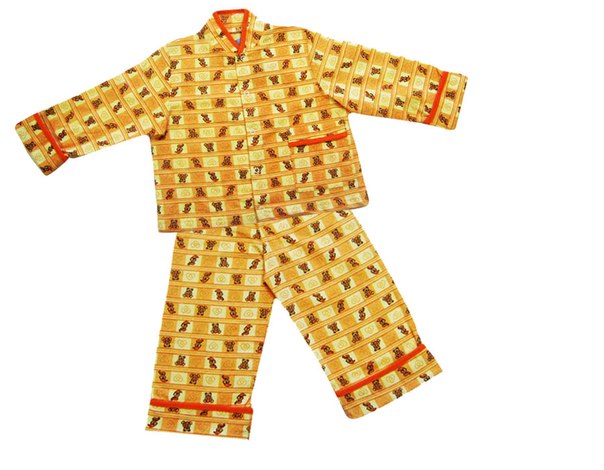 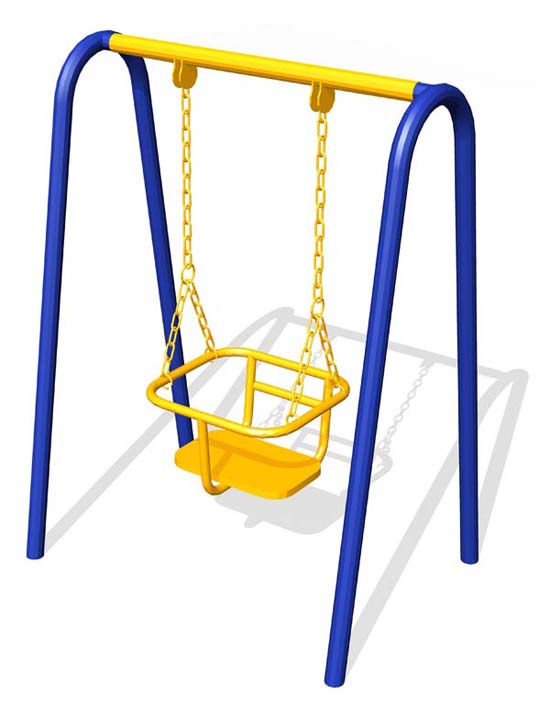 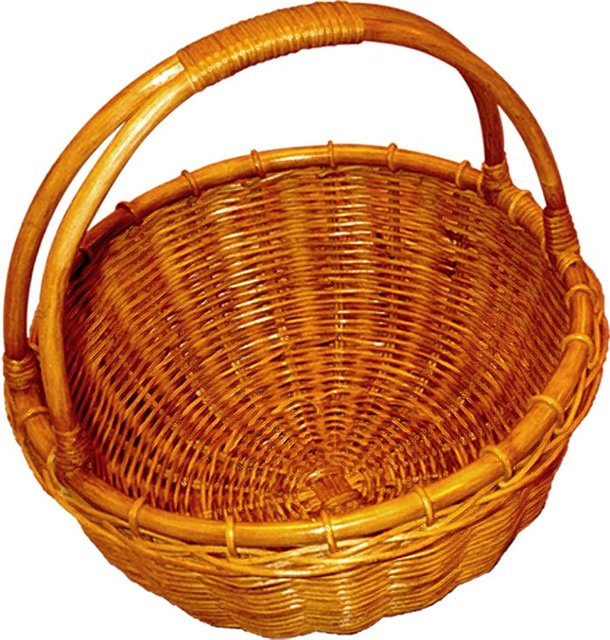 на
ли
ма
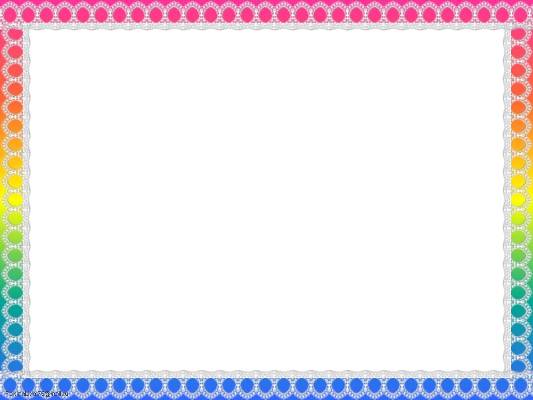 Деление слов на слоги
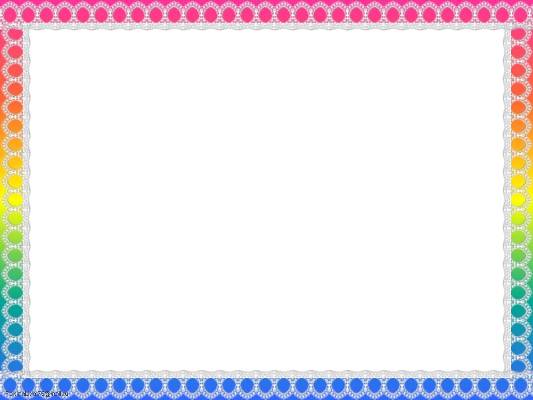 «Кому в какой дом»
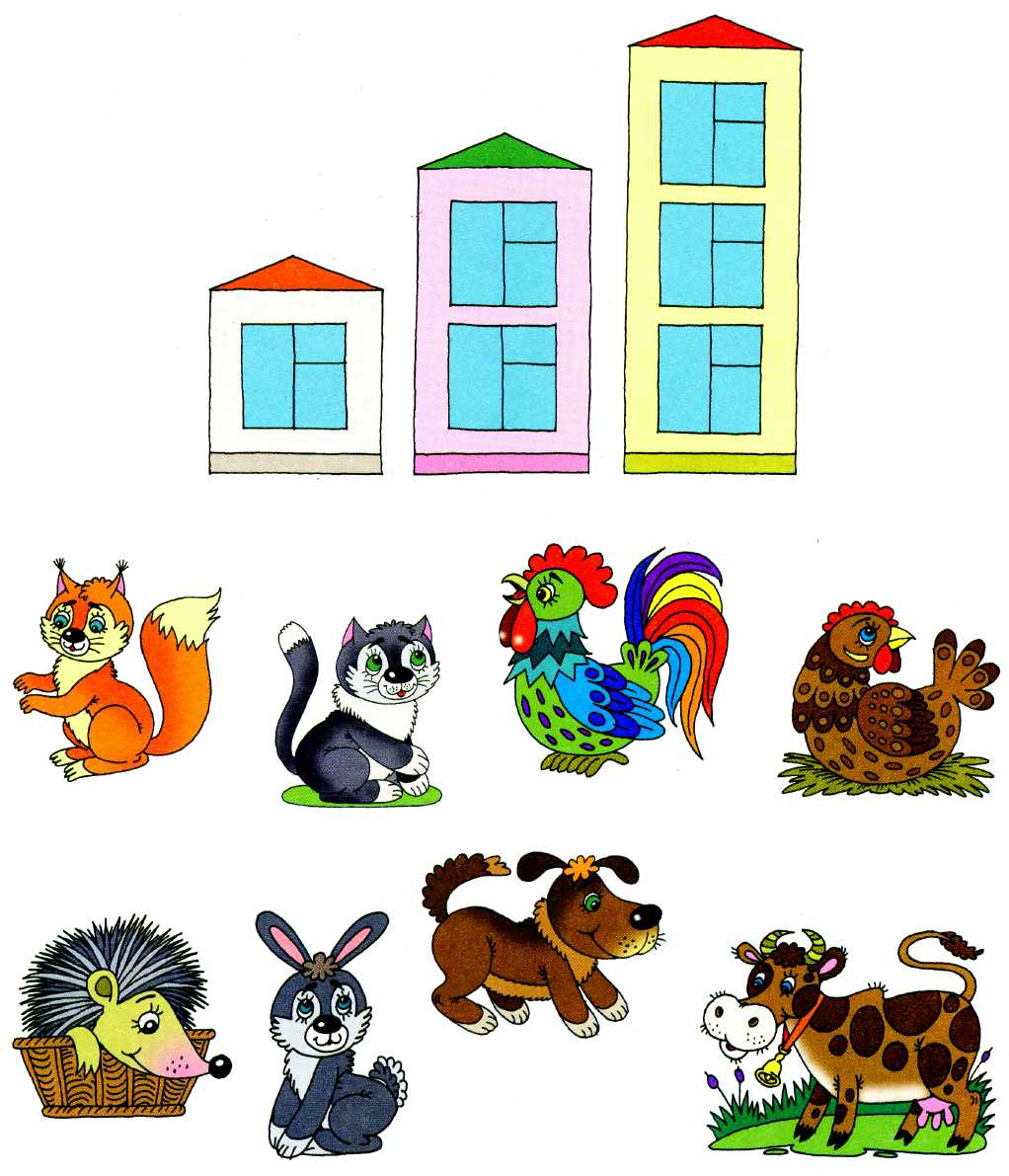 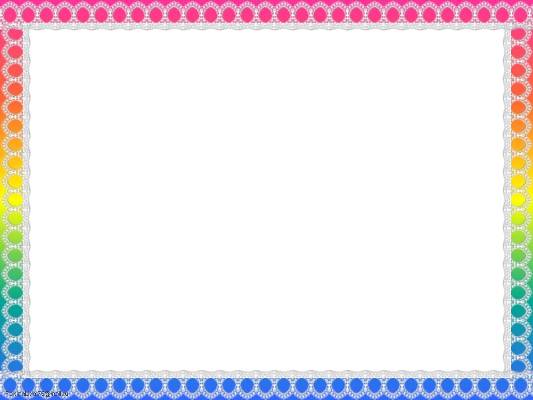 Предложение
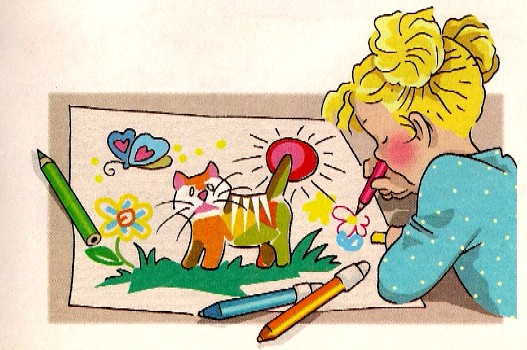 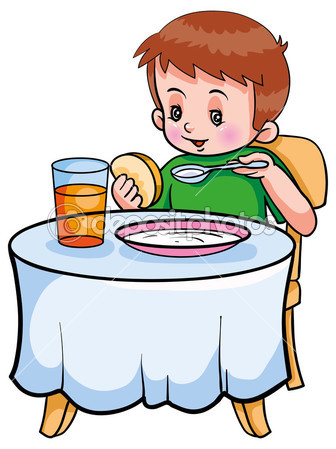 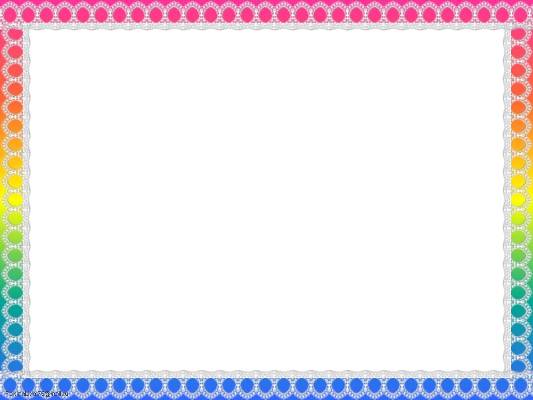 Помните – всё, чему мы научим ребенка, а главное, всё, чему он научится сам, поможет ему быть успешным в школе.
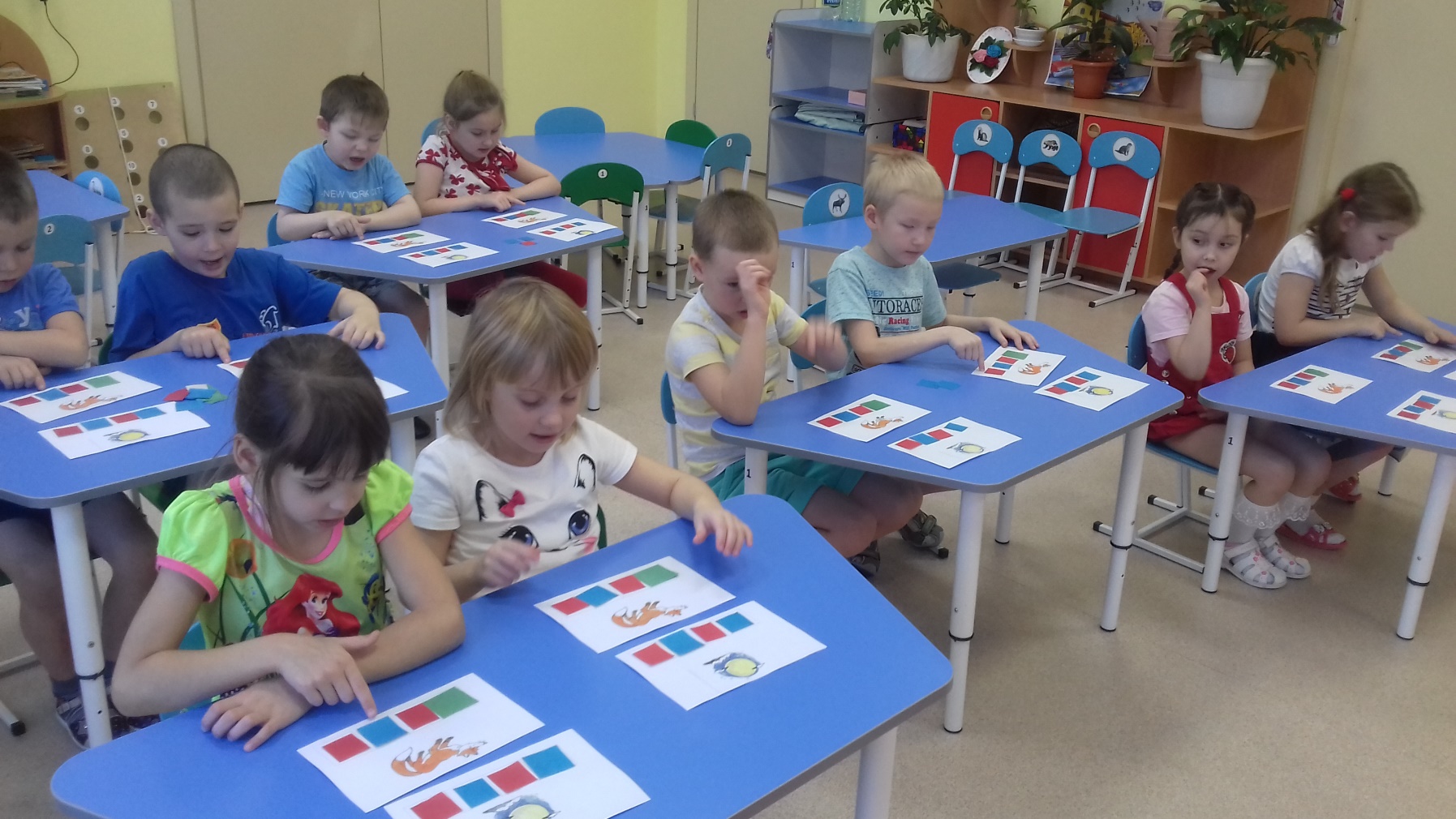 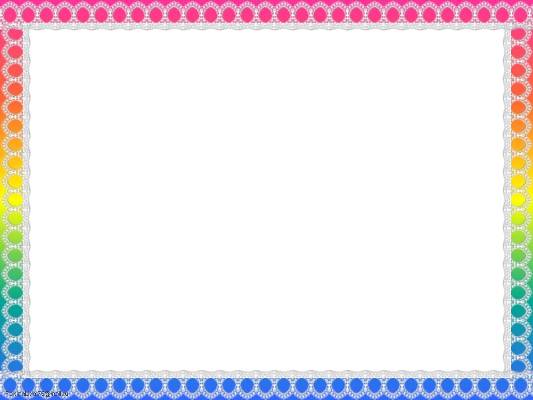 -Сегодня я узнала…- Меня сегодня удивило…-Больше всего мне понравилось…-Хотелось бы добавить…- В дальнейшем я буду использовать…
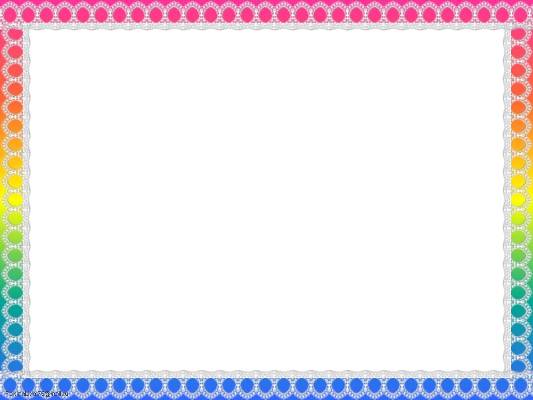 Успехов Вам в обучении детей, дорогие педагоги!!!
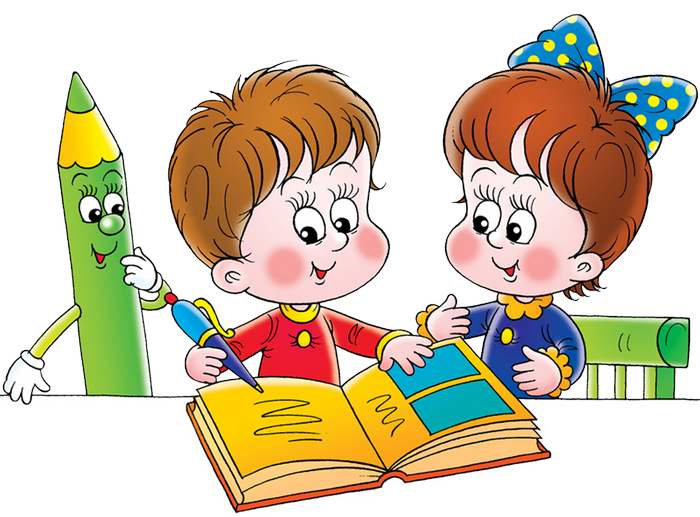